_
Emprendedores sociales
Ruta del proyecto
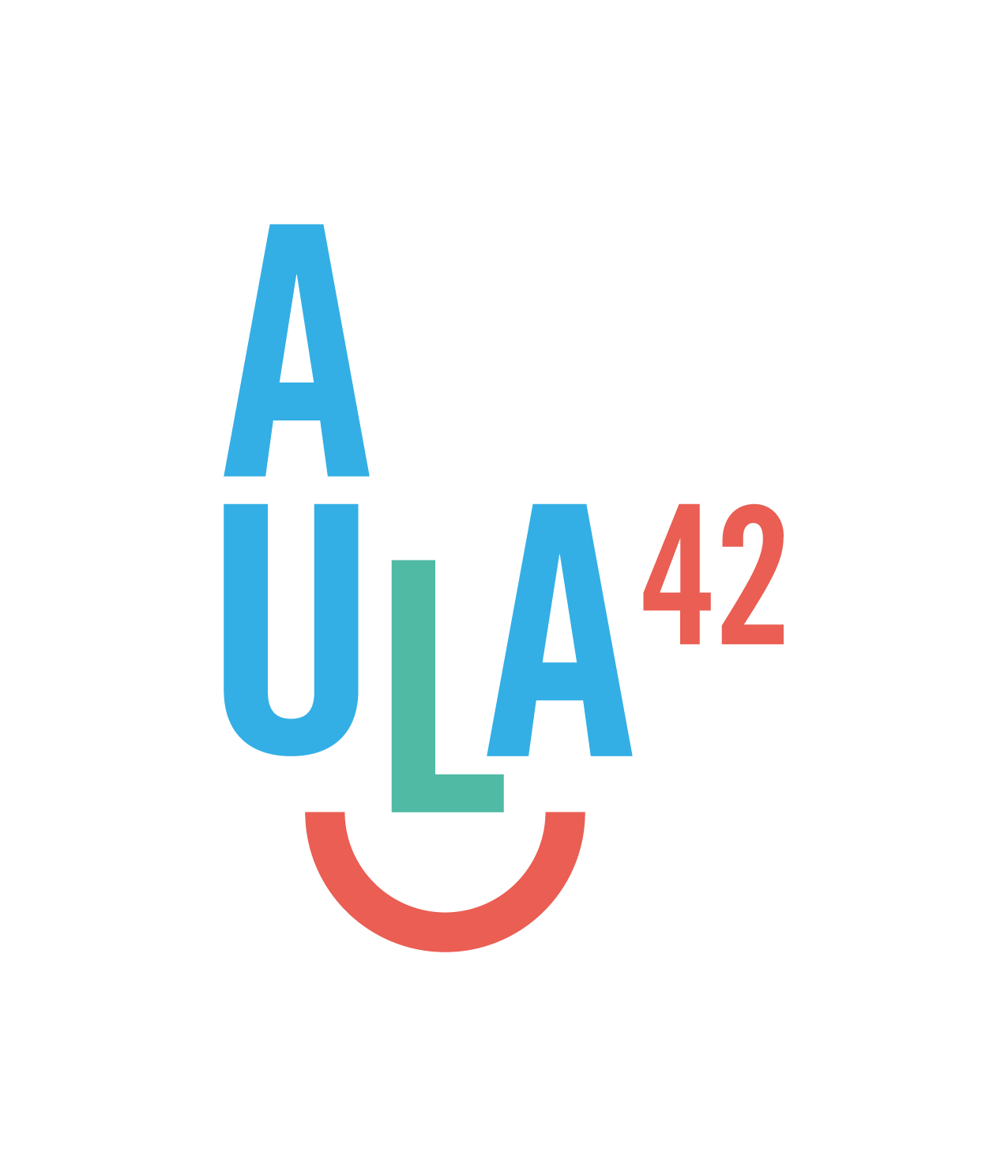 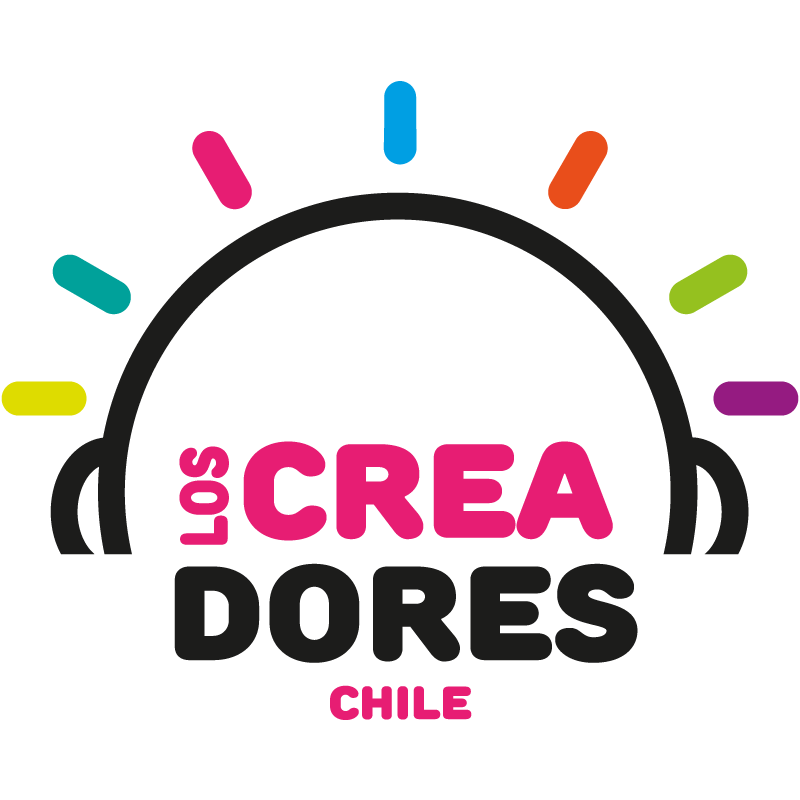 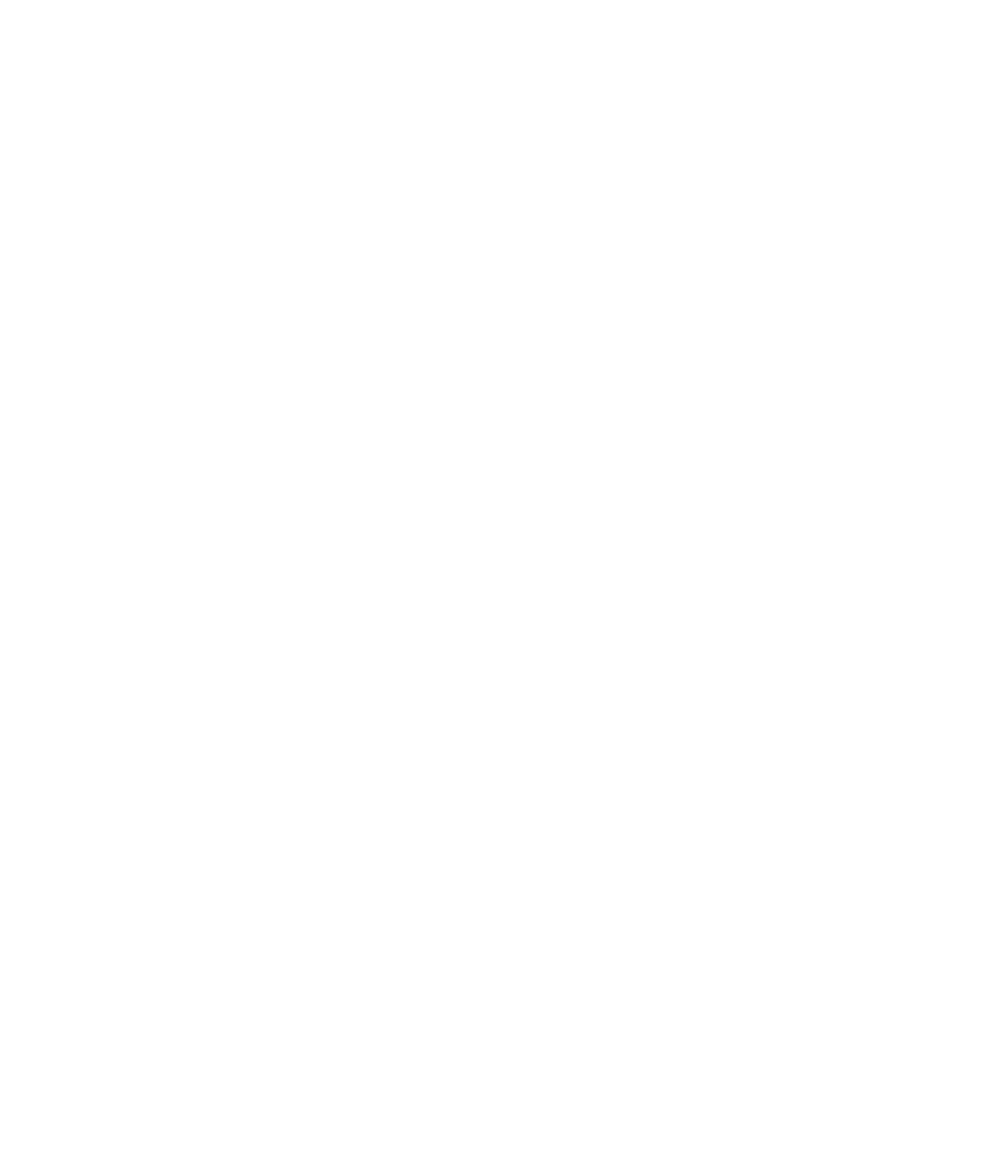 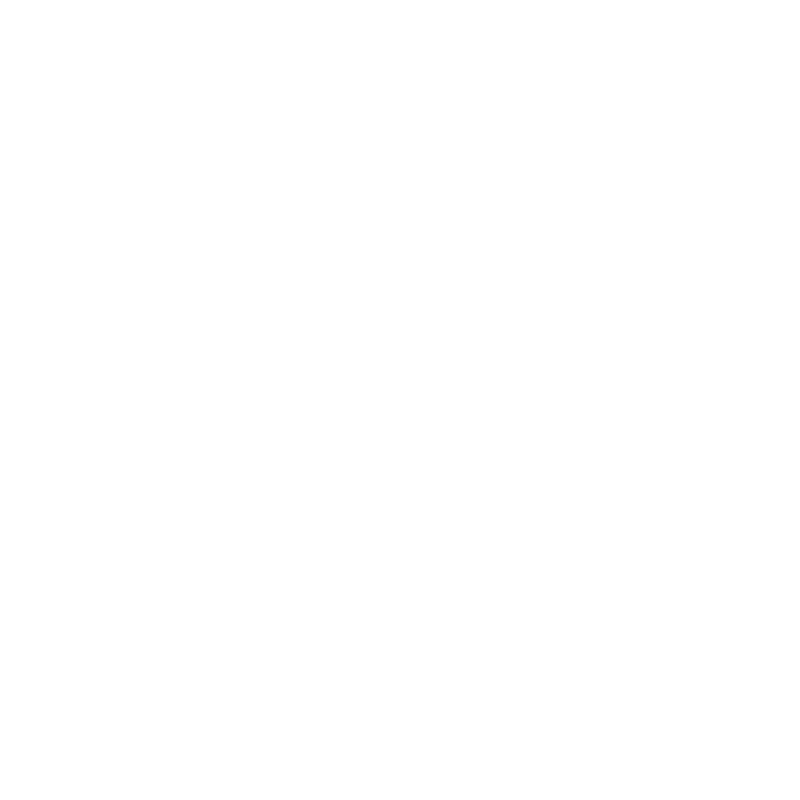 Emprendedores sociales / Ruta del proyecto
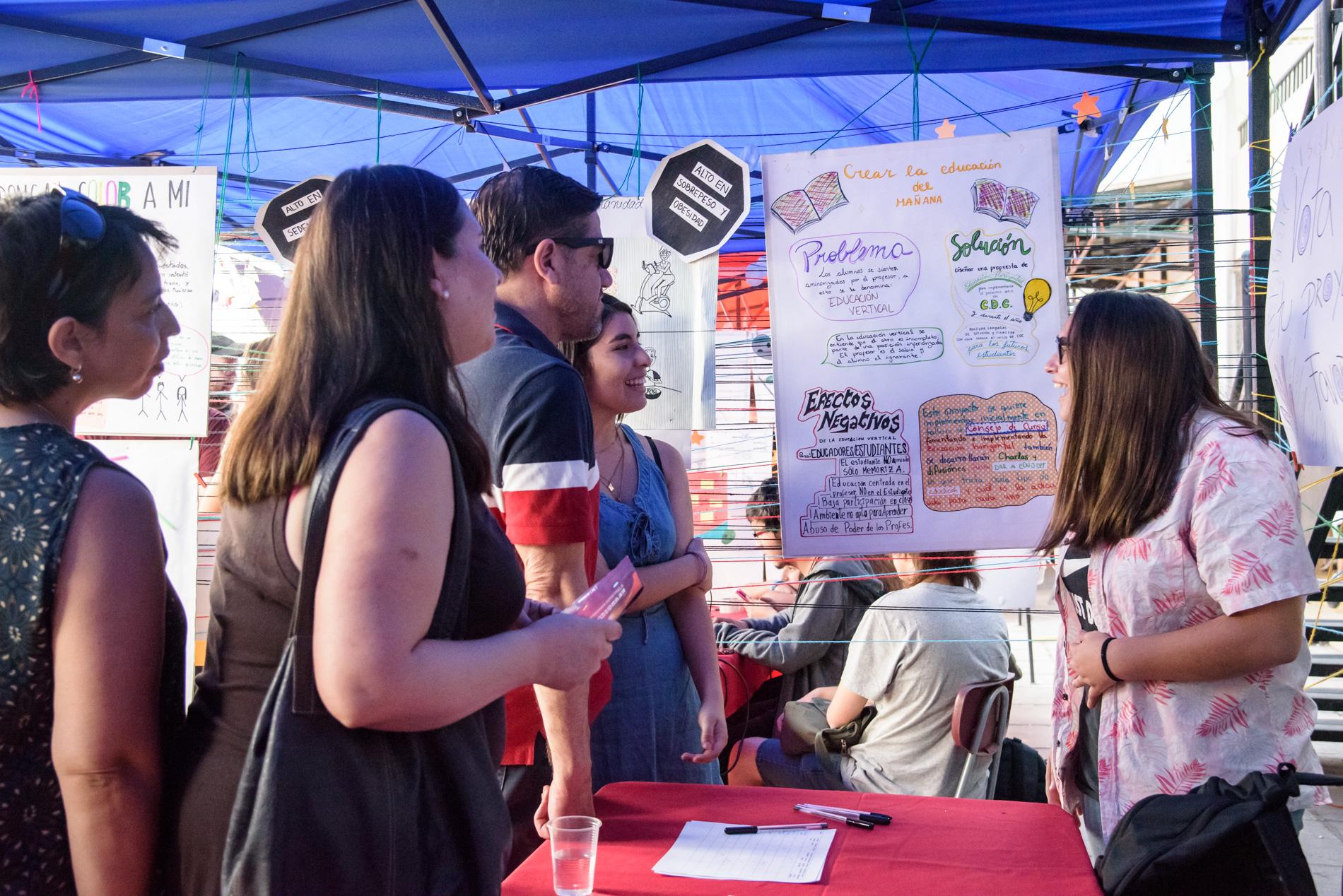 ¿Cómo puedo aportar al mundo a través del emprendimiento?
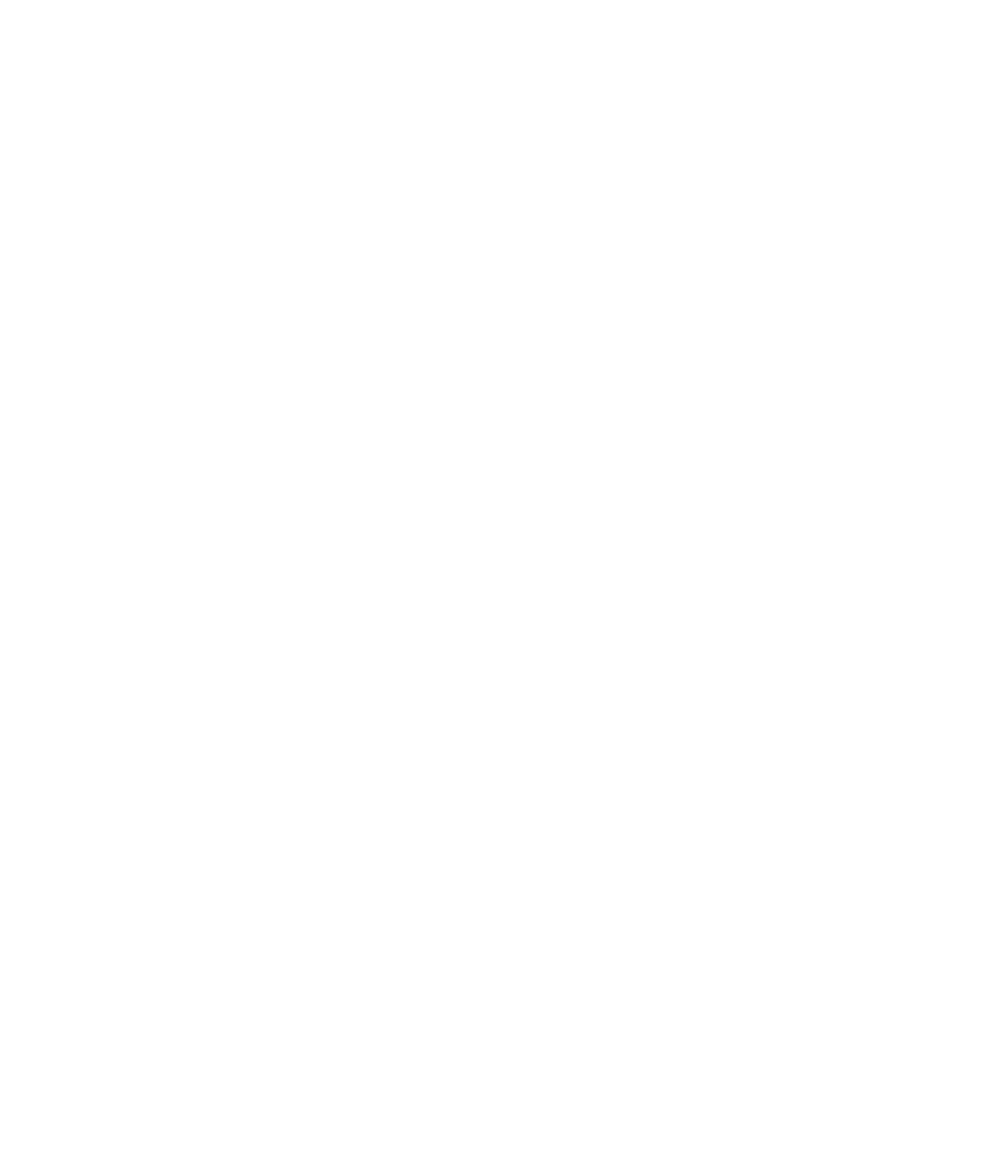 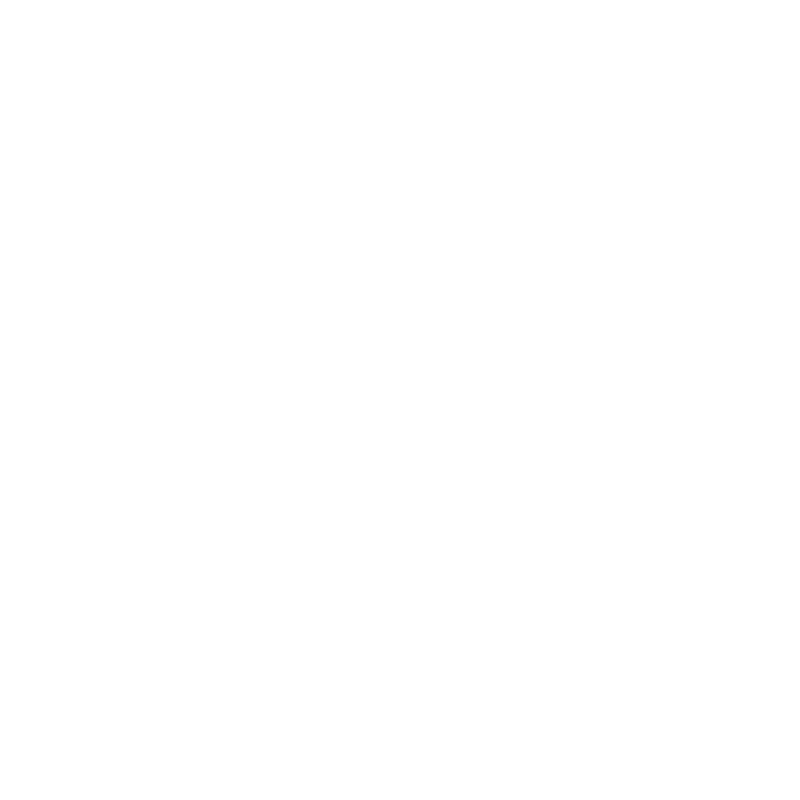 Emprendedores sociales / Ruta del proyecto
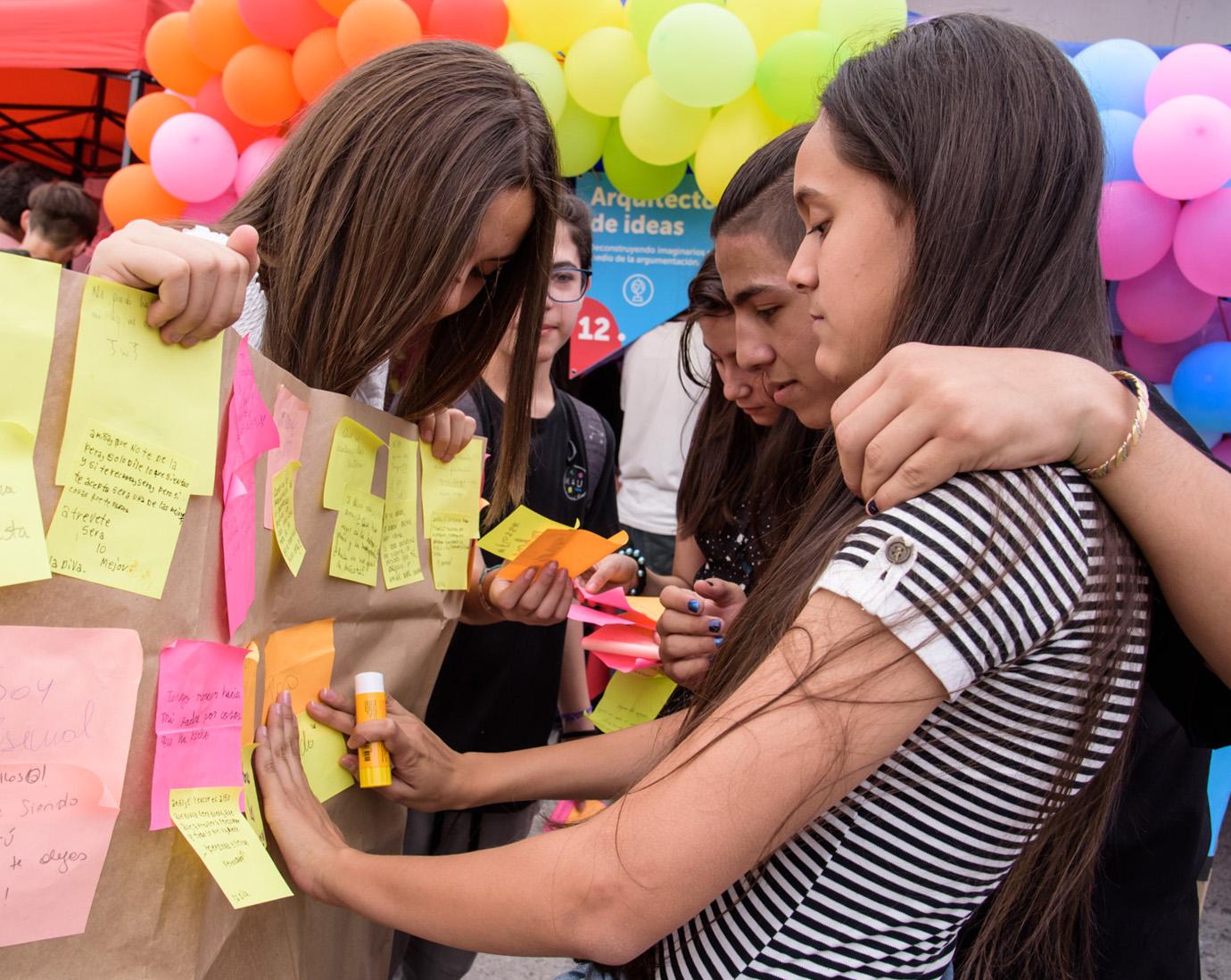 Estructura del curso
Este curso basa en el Design Thinking, una metodología que surge del mundo del Diseño para generar soluciones creativas a todo tipo de problemas.
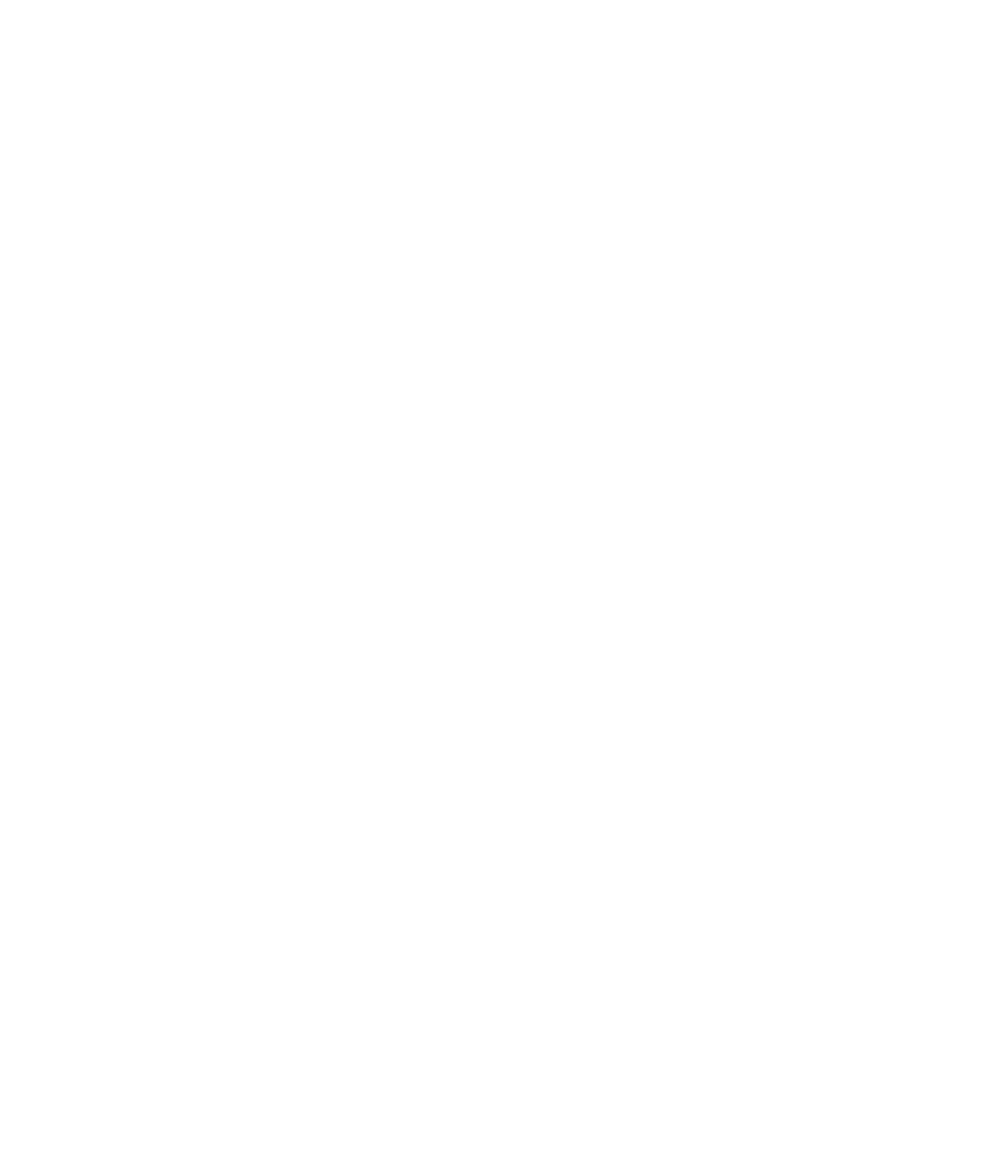 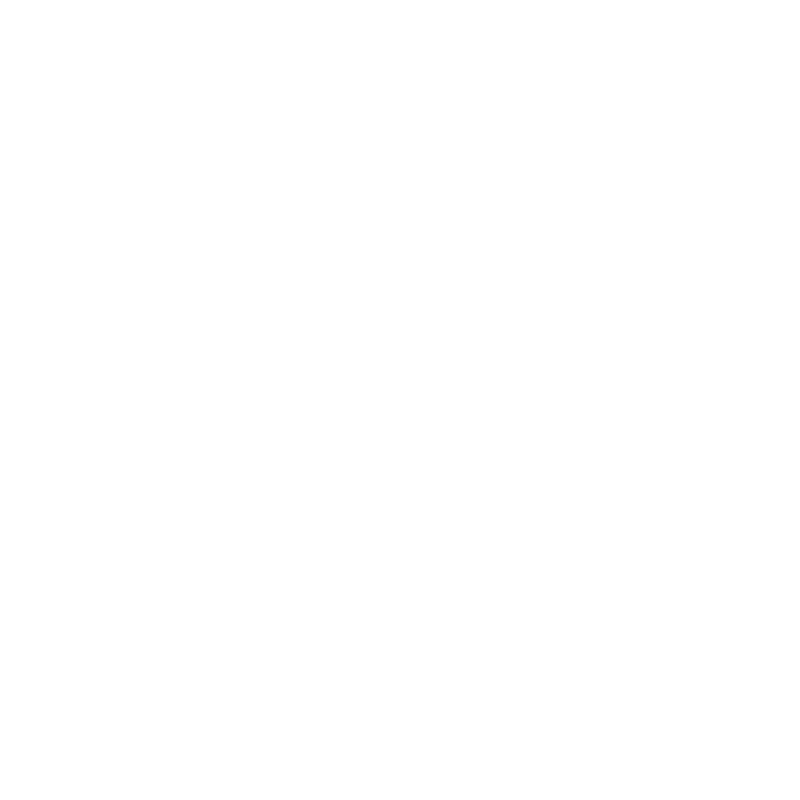 Emprendedores sociales / Ruta del proyecto
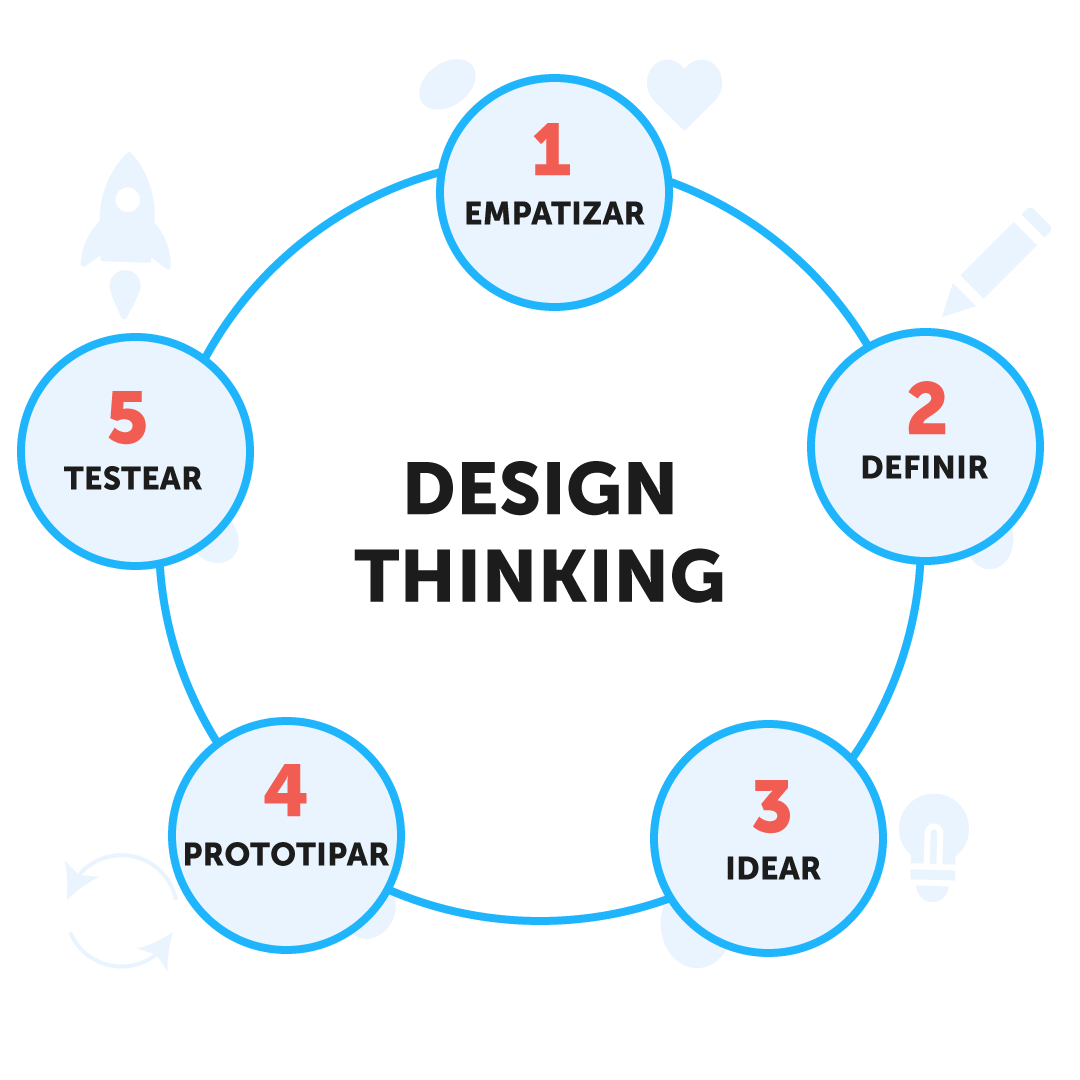 Etapas del Design Thinking… y de nuestro proyecto
1) Empatizar: nos ponemos en el lugar de otros (clases 1 & 2)
2) Definir: identificamos el problema específico a resolver (clases 3 & 4)
3) Idear: generamos un montón de posibles soluciones (clase 5)
4) Prototipar: construimos maquetas de las soluciones (clases 6 & 7)
5) Testear: probamos nuestros prototipos en terreno (clase 8)
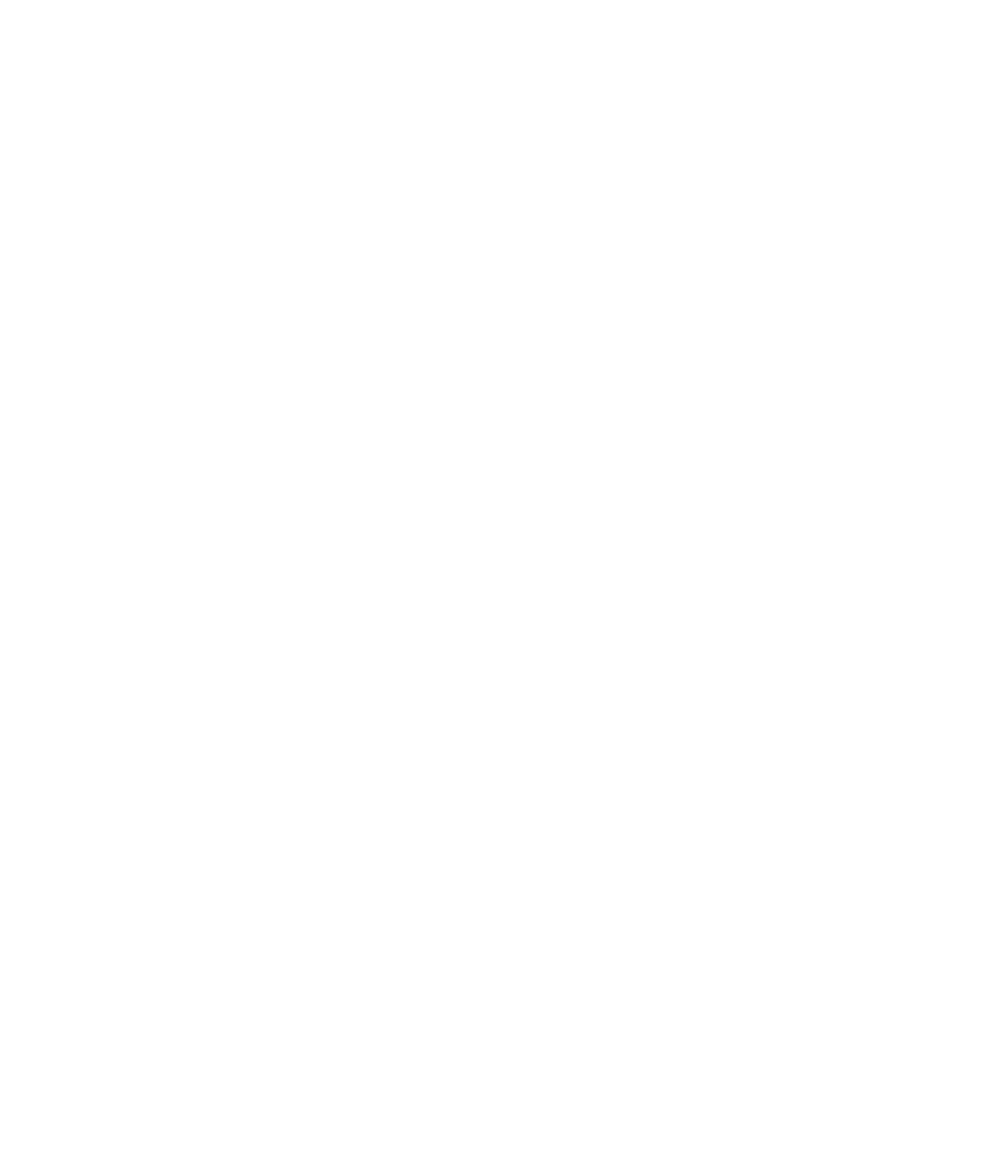 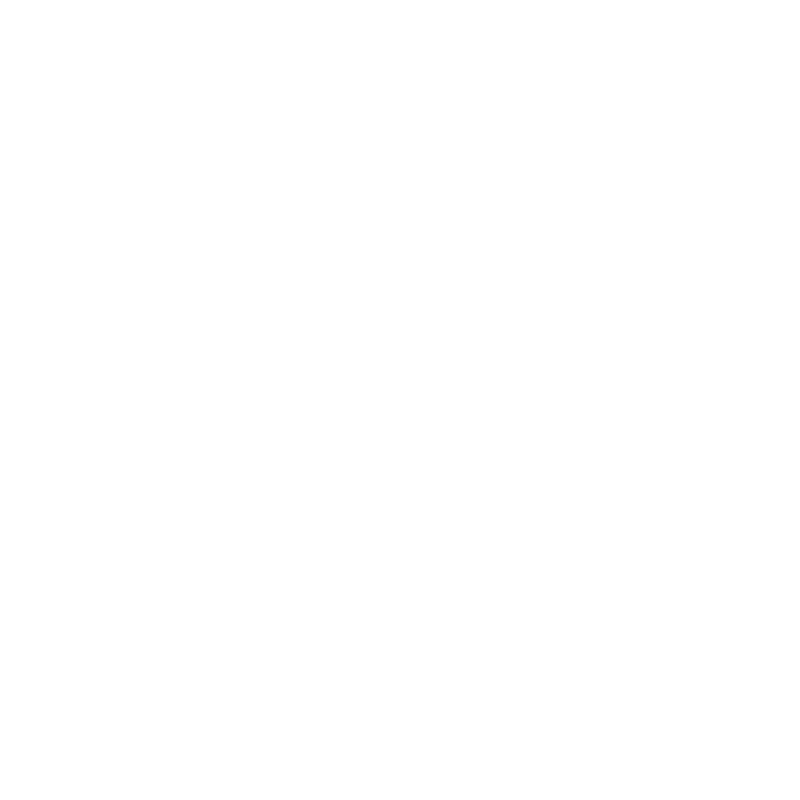 Emprendedores sociales / Ruta del proyecto
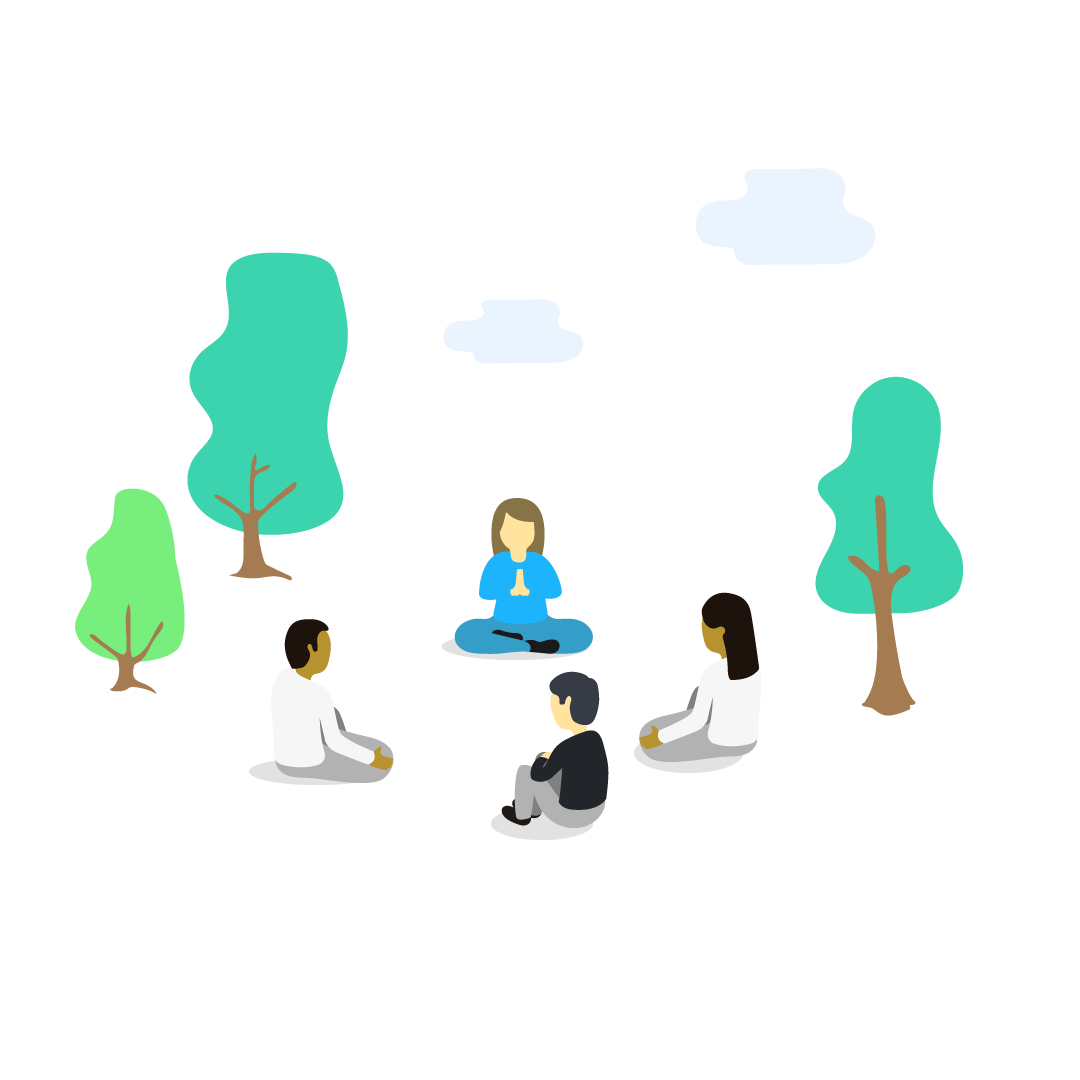 Para finalizar, vamos a:
Comunicar: presentamos nuestras soluciones y nuestro proceso ante público (clase 9)
Evaluar: reflexionamos sobre el camino recorrido y establecemos metas a futuro (clase 10)
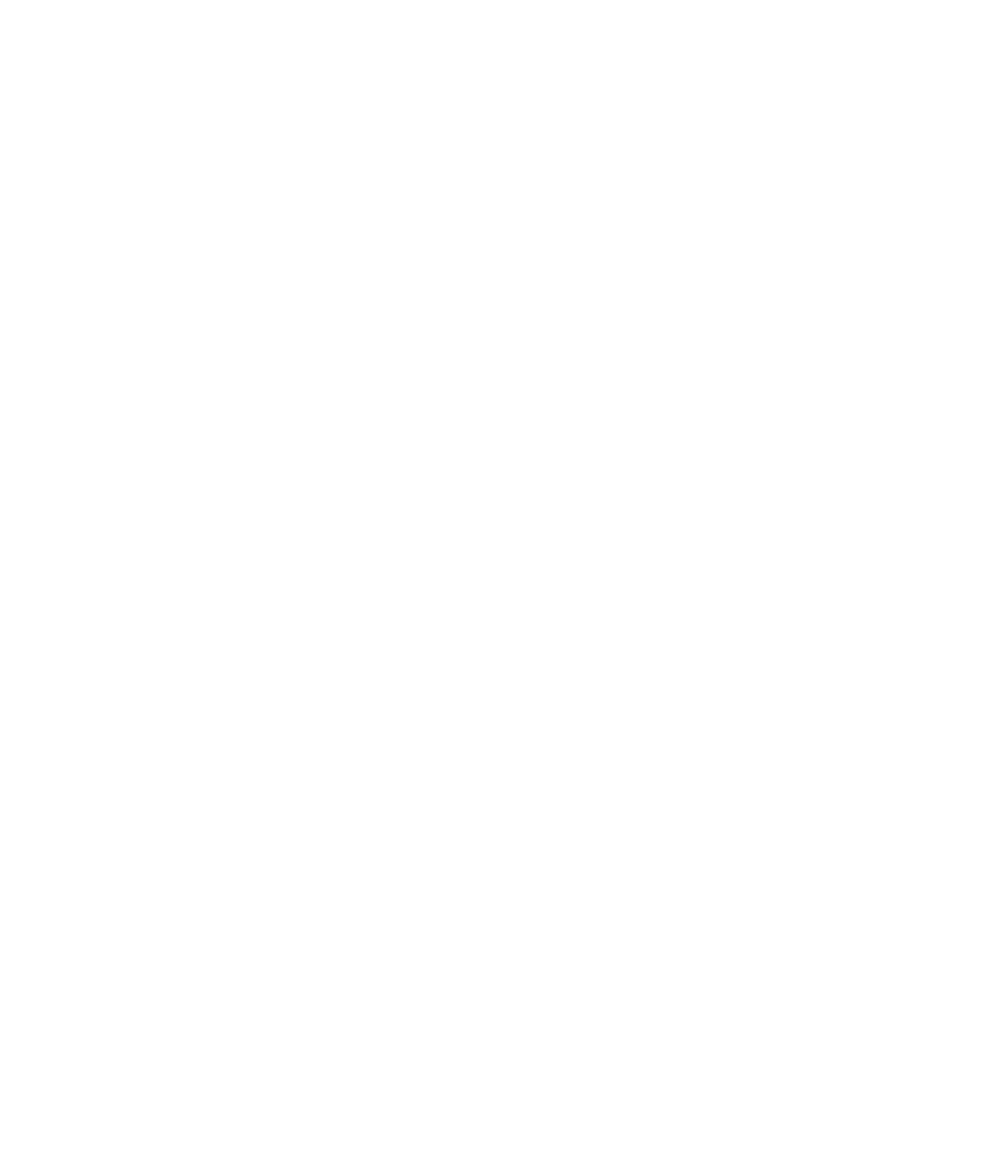 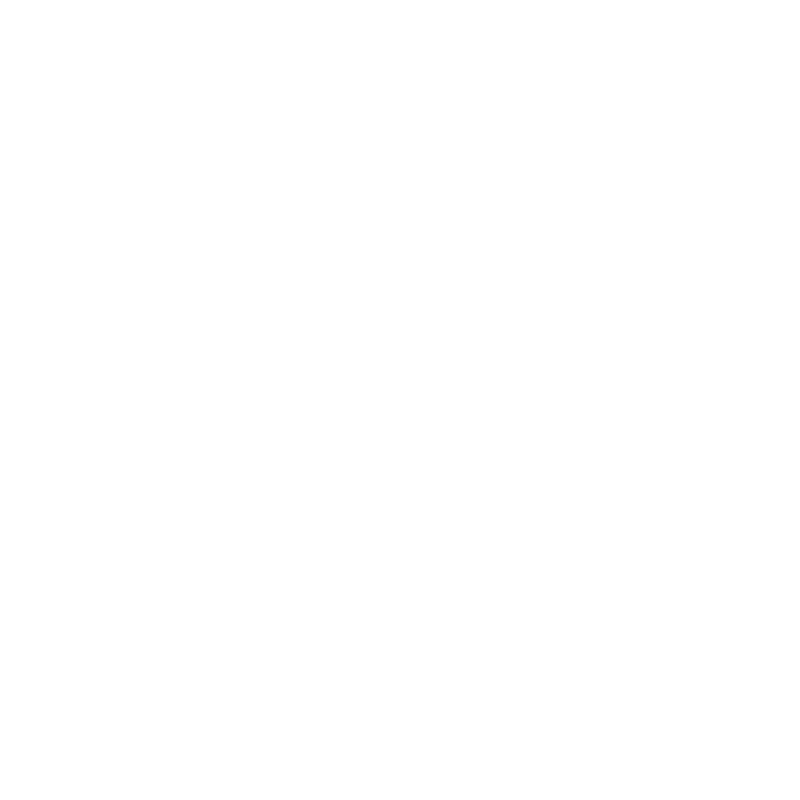 Emprendedores sociales / Ruta del proyecto
En todo momento trabajaremos los tres Cs:
Creatividad
Colaboración
Comunicación
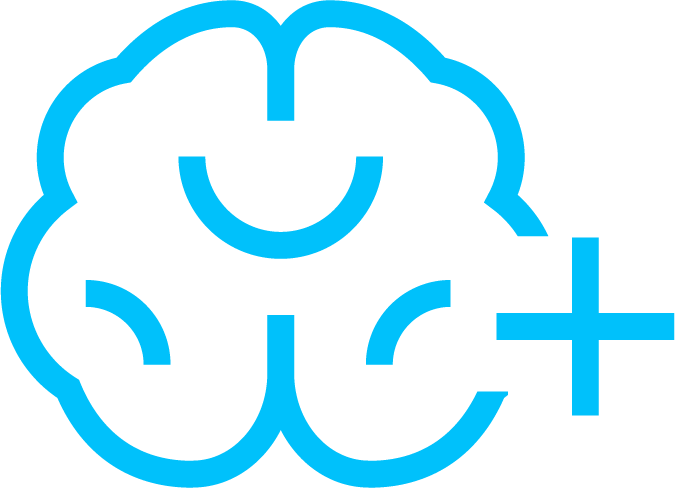 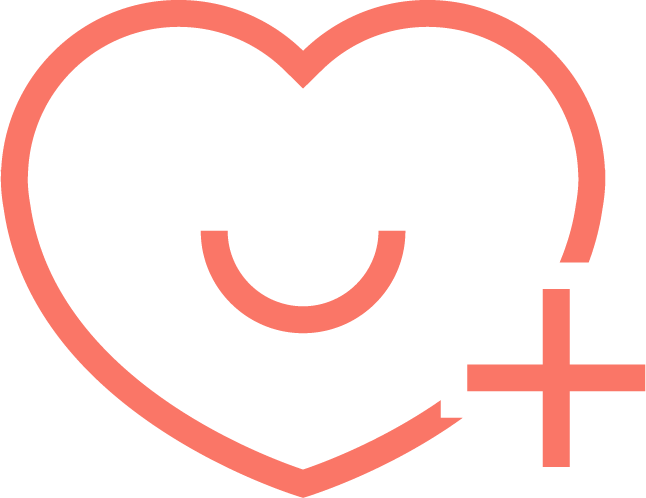 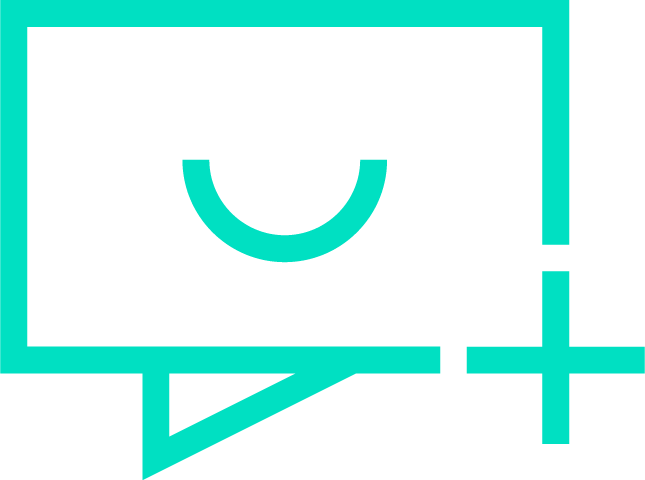 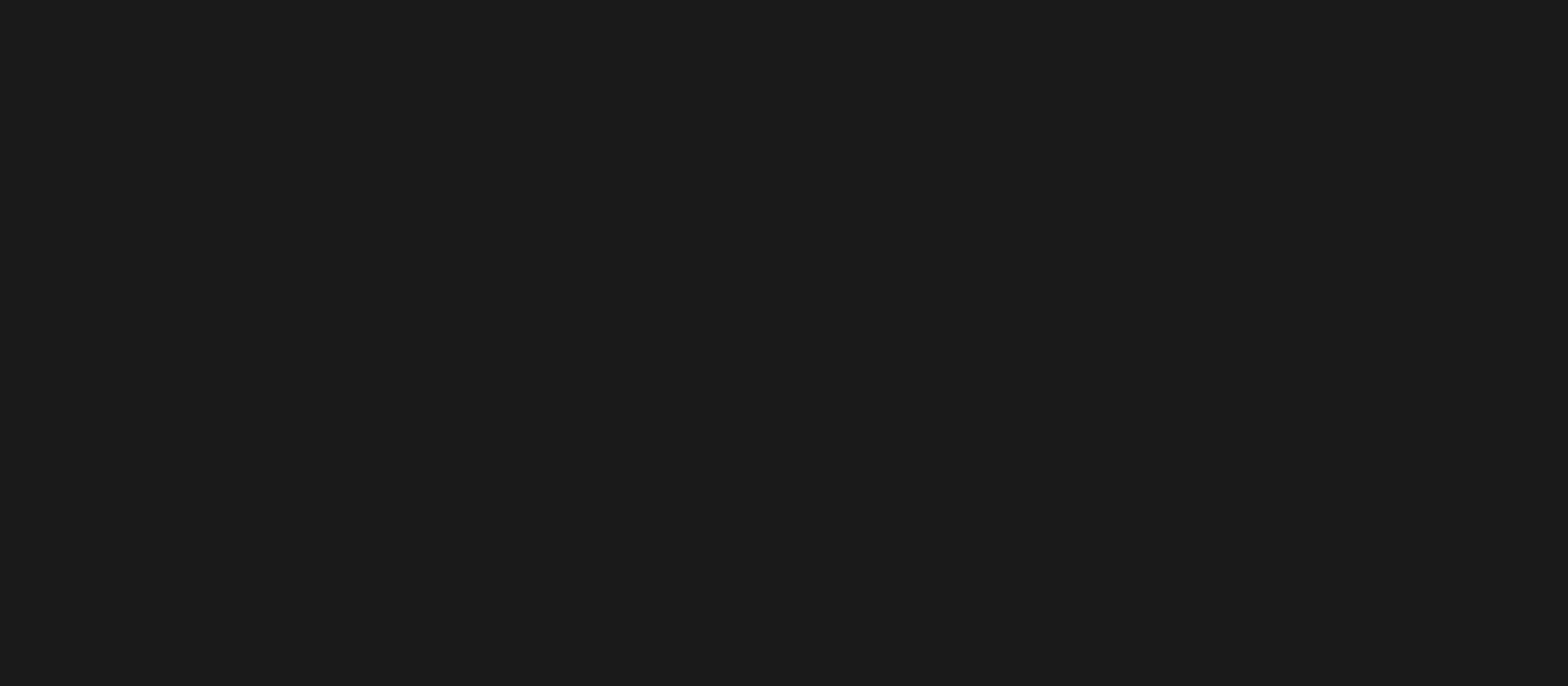 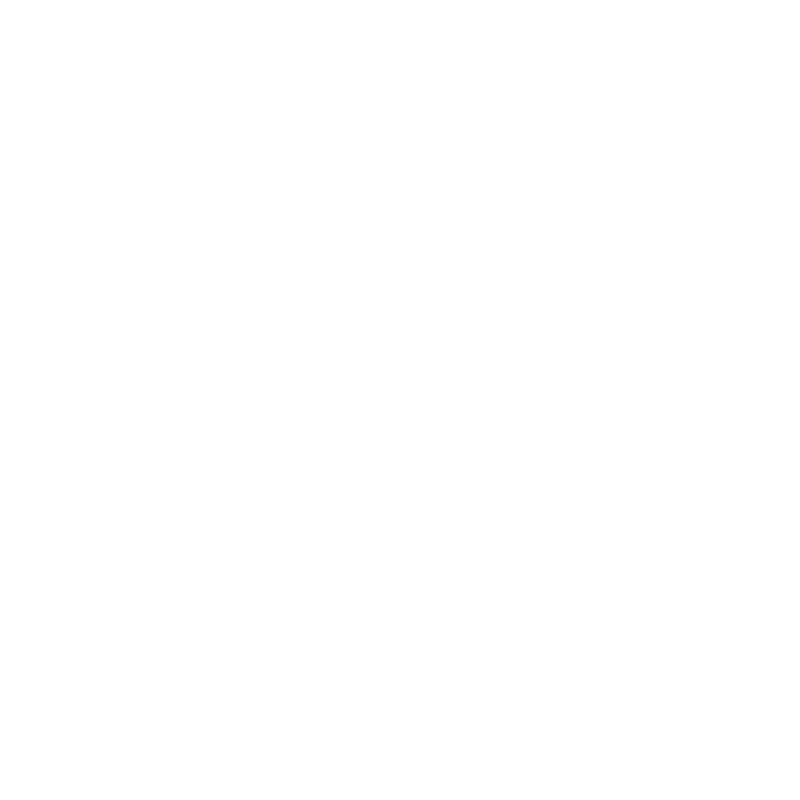 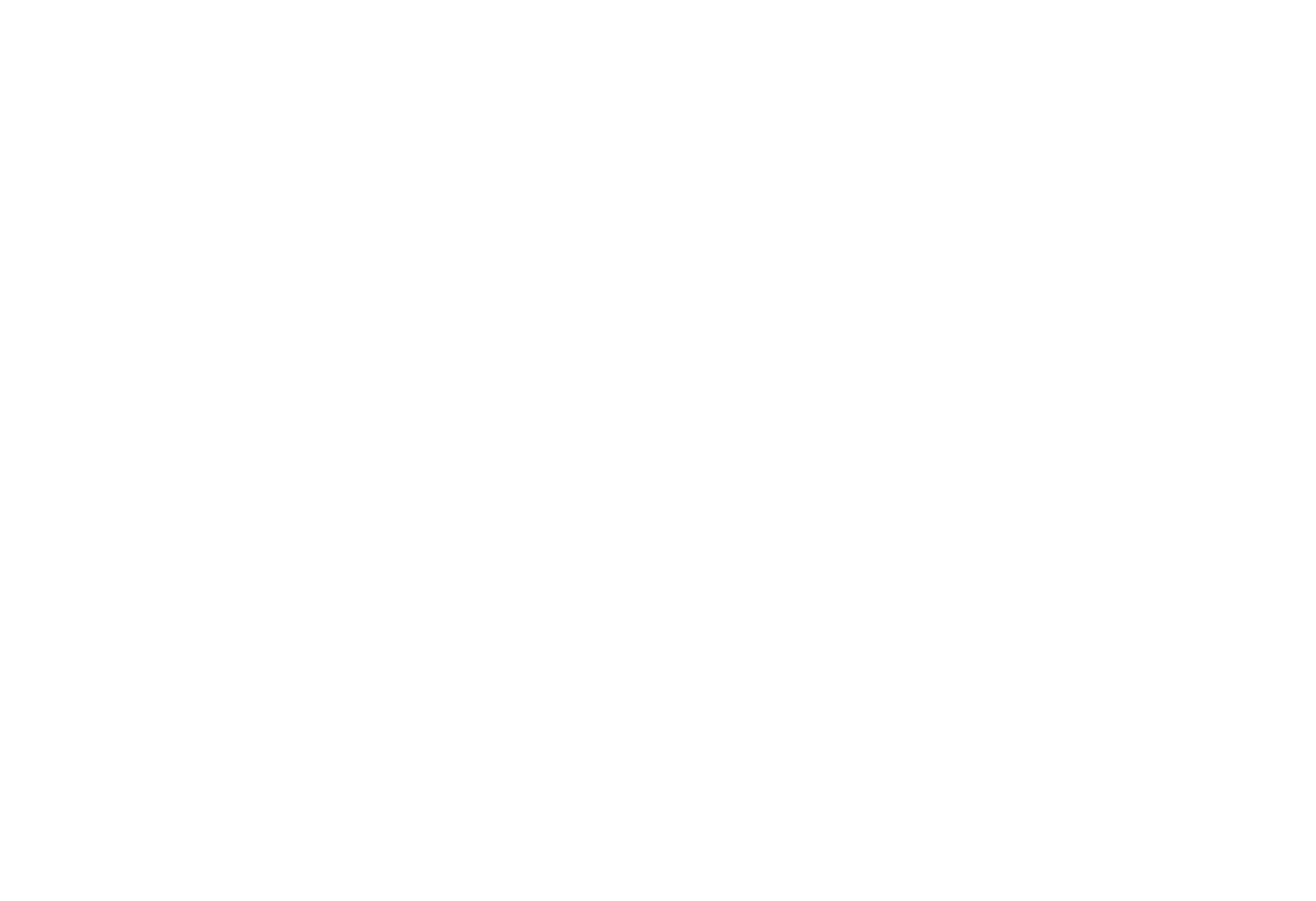 www.aula42.org